笹川BoP実現可能性報告　概要　－　第2フェーズ
パナソニック株式会社
2014年10月6日
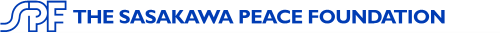 目次
インドネシア市場の概要

統合的製品へのアプローチ
製品への融資の統合
ノンコモディティ製品へのアプローチ

ポテンシャルの高い案件の確認
オフグリッドエネルギーソリューションのターゲットとして高い可能性をもつインドネシア市場
多大なオフグリッド人口と頭打ちする電化率
地域特有の課題
電化率
電化率、オフグリッド総人口：＞6000万
州ごとの電化率
40％未満
40～60％
60～80％
43.0%
80％超
28.0%
16.0%
8.0%
1980
1985
1990
1995
2000
2005
2006
2007
2008
2009
2010
2011
2012
出典：2012年インドネシア国営電力会社PT.PLN、国際金融公社（IFC）
出典：エネルギー鉱物資源省、 2012年インドネシア国営電力会社PT.PLN
ディーゼルに大きく依存した農村部における高コストな発電
今後も継続が予想される高い経済成長率
GDP成長率、年平均成長率（CAGR）2004年～2011年
地域別電気代；ジャワを100％の基準値とする
マルク
パプア
東ヌサ・トゥンガラ
西ヌサ・トゥンガラ
北／中部スラウェシ
南／南東スラウェシ
西カリマンタン
東カリマンタン
リアウ
南／中部カリマンタン
バタム
南スマトラ
西スマトラ
バリ
ジャワ
ヌサ・トゥン
ガラ、マルク、
パプア
スラウェシ
ジャワ
スマトラ
カリマンタン
0%
100%
200%
300%
400%
500%
600%
出典：PTプルタミナ分析
出典：インドネシア銀行
パナソニックのパワーサプライコンテナは重要な課題をいくつか抱えているものの複数の差別的優位性を有する
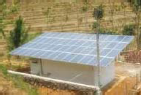 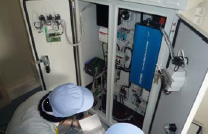 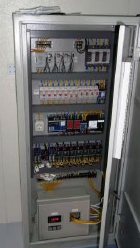 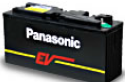 優位性
高品質、安定したパワーソース
コンテナ内部に統合的スペース（ATM、銀行、ミニマート、診療所等に利用可能）
セキュリティ（鍵付きコンテナ内の保管スペース）
共有用品／サービスに使えるコミュニティスペース（例：冷却、デバイス充電）
ポータビリティ（移動式コンテナに収容）
課題
価格競争力／負担可能額：パワーサプライコンテナは安価で入手可能な部品で組み立てた類似製品と価格面で競争することはできない
製品の柔軟性：多様かつ具体的なB2B顧客のニーズに合致するためには、製品の多様な可変性が要求されるかもしれない
新規顧客セグメントがターゲット：パワーサプライコンテナに最適な顧客セグメントは、既存のパナソニック顧客層とは直接的には一致しない
競合他社は分散しており、その大多数はまだ小規模；パナソニックが先発優位性を利用できるかもしれない
（1）B2CとB2G の収益および関連した従業員；収益はインドネシア国内に限定しない　（2）B2C市場に焦点
出典：セカンダリーリサーチ、企業への照会、ダルバーグ分析
インドネシア市場でB2B顧客セグメントを効果的にターゲットとするには、パナソニックは次のキーサクセスファクターに注力する必要がある
出典：ダルバーグ分析
目次
インドネシア市場の概要

統合的製品へのアプローチ
製品への融資の統合
ノンコモディティ製品へのアプローチ

ポテンシャルの高い案件の確認
統合的製品へのアプローチはパナソニックの強みを生かすのに役立つ
生かすべき強み
統合的製品へのアプローチ
パナソニックにはビジネスおよび末端消費者をターゲットにした幅広い製品があり、それらをソーラーミニグリッドとセットにできる

パナソニックは様々な融資ソースにアクセス可能なので、製品融資の提供に有利である
製品への融資の統合：製品への融資（できれば低金利融資）をセットにすることで、パナソニックは、a）ソリューションの価格競争力を高められる　b）製品関連のランニングコスト節約を強調し初期費用の重点化を回避できる

製品ソリューションのセット化：統合的ソリューションを一緒にセットすることで、パナソニックは、a）セット化を通してコスト削減を達成できる 　b）より容易に実行できる完成型ソリューションを提供することで、農村／BoPエリアに対しより良い貢献ができる　c）カスタマイズされ完全に統合的なソリューションを提供することで、B2B顧客により良い貢献ができる
克服する課題
パワーサプライコンテナの現在の価格構造では、代替品市場（ディーゼル発電セット）または他のソーラー製品との市場における価格競争は困難である

パワーサプライコンテナは、カスタマイズソリューションへの要求が強いB2Bニッチ層向け市場をターゲットにしている
出典：ダルバーグ分析
目次
インドネシア市場の概要

統合的製品へのアプローチ
製品への融資の統合
ノンコモディティ製品へのアプローチ

ポテンシャルの高い案件の確認
ソーラーエネルギーミニグリッドの購入者に対する融資提供を可能にする多くの融資オプションが検討可能
（1）均等月額割賦払い
（2）インドネシア政府は再生可能エネルギーを採用する事業への助成金を現在支給していない。しかし、事業者を含む小規模独立生産者（10メガワット未満）から再生可能エネルギーを購入することを州電力局に義務づけている 
出典：持続可能な開発に関する国際研究所：IISD、ダルバーグ分析
特に輸出入銀行は企業への直接的な融資支援を含め、国内産業の活性化につながる再生可能エネルギープロジェクトの支援で知られる
出典：OPIC、International Solar Energy Society、JBIC、ICICI Bank、PV-Tech、Think Geo Energy、Europa
目次
インドネシア市場の概要

統合的製品へのアプローチ
製品への融資の統合
ノンコモディティ製品へのアプローチ

ポテンシャルの高い案件の確認
統合的ソリューション例：ソーラーキオスクは完全な統合型、スタンドアローンのモジュラー式製品ソリューションで、農村部へ簡単に配置可能
革新的ソリューション
ソーラーキオスク
ソーラーキオスクは、低価格、スタンドアローンなモジュラー式ユニットとしてオフグリッド地域で活用でき、各種日用品やサービスを提供するとともに、携帯電話や車載用バッテリーの充電基地として利用される。ビジネスモデルおよびデザインは容易に拡張可能なため、農村部における起業家を促進する
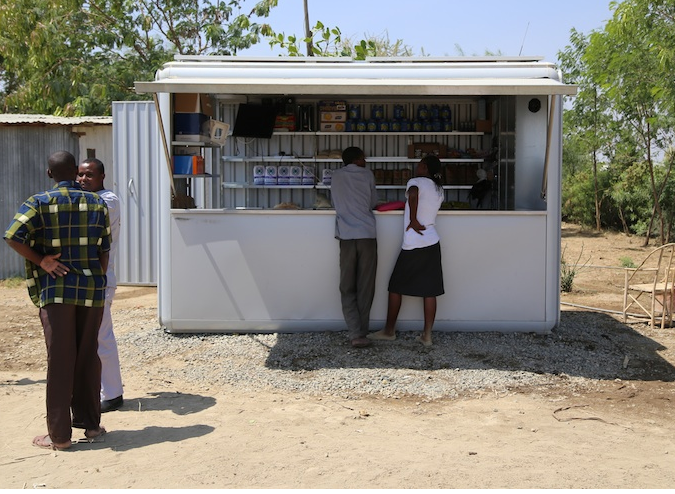 顧客
技術面
基本モデルはソーラー照明、携帯電話充電、限定的な車載用バッテリー充電、パソコン、ソーラー冷蔵庫に十分な電源を供給。しかし、より拡大した構造もしくは小型キオスクの連結への変更が可能であり、最大のプロトタイプなら通信電波塔の運用に足る電源供給も可能
基本モデルは小規模村のBoPユーザーを対象とする。多数の村を対象とできる拡大構造版も対応可能。最大のプロトタイプは通信会社などの大口顧客に対応できる可能性がある
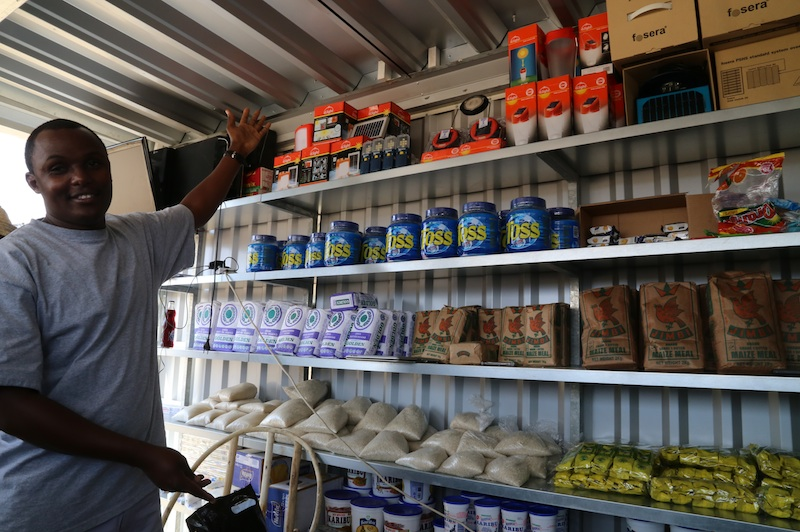 ビジネスモデル
規模と地域
ビジネスモデルは、フランチャイズ会社式で、オペレーターは限定的リスクで起業が可能となる。本社機構は各キオスクに対し、マーケティング・ロジスティクス、技術サポート、その他のサービスを提供。各ソーラーキオスクは最大4人の従業員を雇用できる
この製品はエチオピア、ケニア、ボツワナのいくつかの農村部において、稼働実績がある
出典：ソーラーキオスク、Gizmag、Sustainable Business Toolkit
補完的製品の例：低電力Vortex社製ATMを銀行電源ソリューションとセットにすれば、必要総電力量を減らしさらなる省コストが実現できる
Vortex社製 Gramateller ATM
革新的ソリューション
VortexはATMの消費電力が最低限になるようキー要素をすべて再デザインし、農村部での稼働を実現した。これによりATMはソーラーエネルギーで稼働可能になった上、高い電力消費が必要なエアコンを低温保持に用いる必要もなくなり、オフグリッドエリアにおいてより採用しやすく、ファイナンシャルインクルージョン（金融への受入）を増加させる
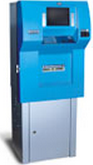 顧客
技術面
大規模の銀行、特に農村部に支店を持つ国立銀行。例えばState Bank of India
現金引出機は現金を分配する際、コンベアとモーターの代わりに重力を使用（機械の上半分に現金を積載）
通常のATMでは2台のコンピュータが搭載されるが、1台にした
Vortex社のATMは通常のATMと異なりエアコンを必要としない 
バックアップ電源として鉛蓄電池を使用
字の読めない顧客のために使用手順を配慮
農村部のニーズに合わせ、土のついた紙幣も処理できる能力
規模と地域
Vortexはこの種のATMを年間12,000台生産する能力がある。同社のATMはインドで販売され、アジアおよびアフリカの8か国に輸出されている
出典：Vortex Engineering、Business Standard
目次
インドネシア市場の概要

統合的製品へのアプローチ
製品への融資の統合
ノンコモディティ製品へのアプローチ

ポテンシャルの高い案件の確認
パナソニックのソリューションにおける競争優位性に基づき、ポテンシャルの高いセグメントは銀行、携帯販売ユニット、および採鉱会社であると確認
注記：長いリストにはガソリンスタンド、モスク、パワーソリューション提供者、レンタルサービス会社、MSMEオフィス、メータ生産者、セキュリティ会社を含む